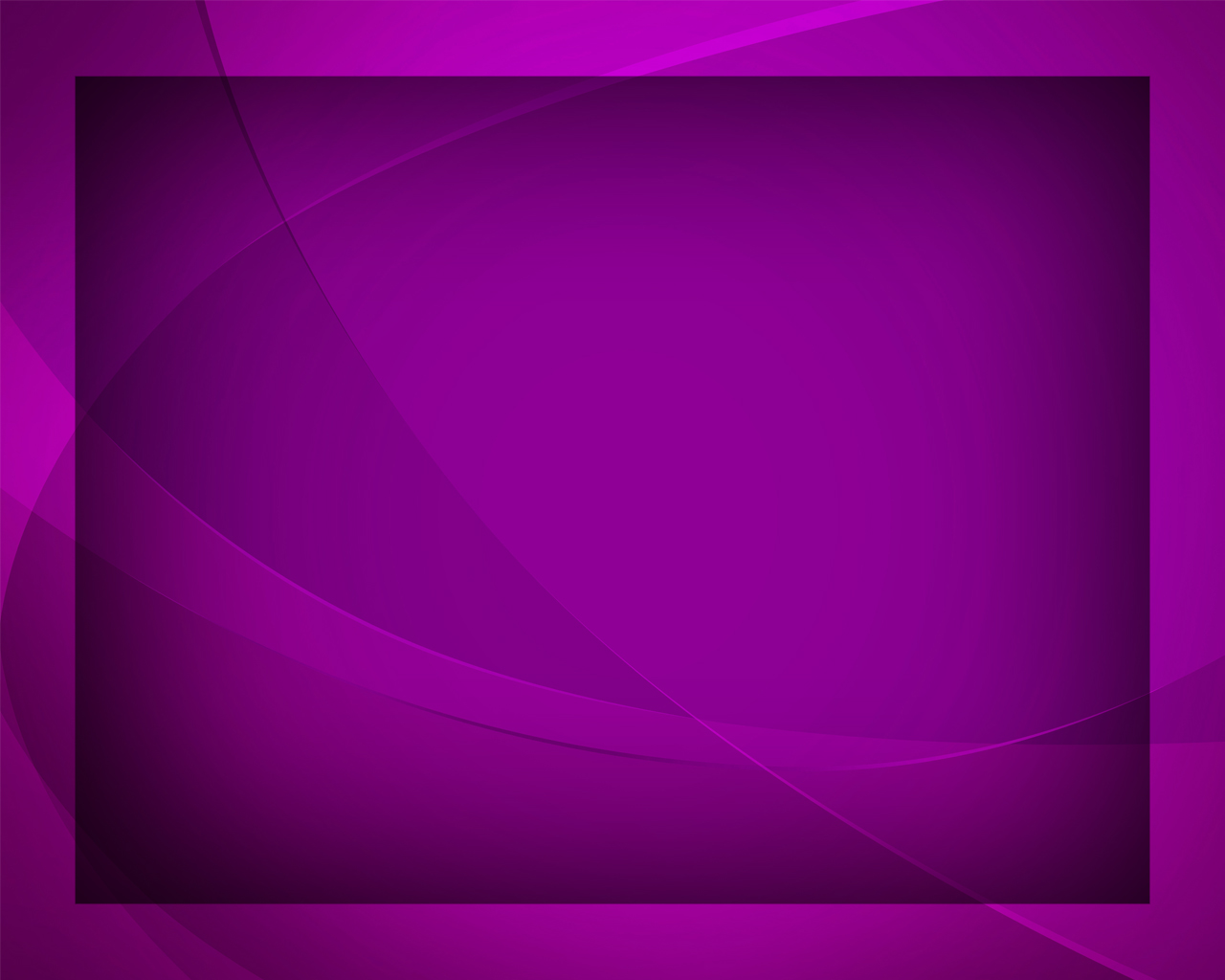 О Господь, 
я торжествую
Гимны надежды №242
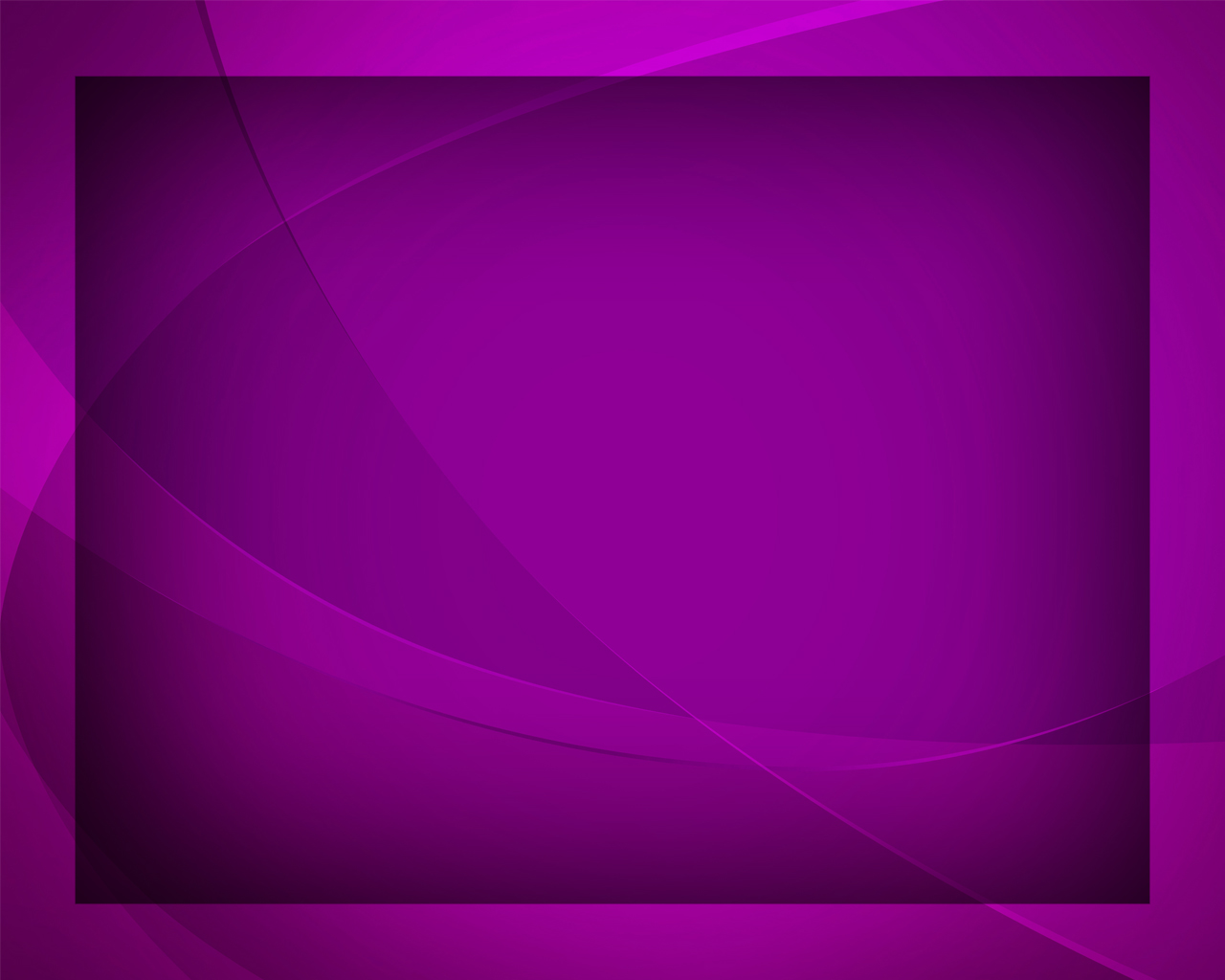 О Господь, 
я торжествую: 
Ты услышал 
голос мой,
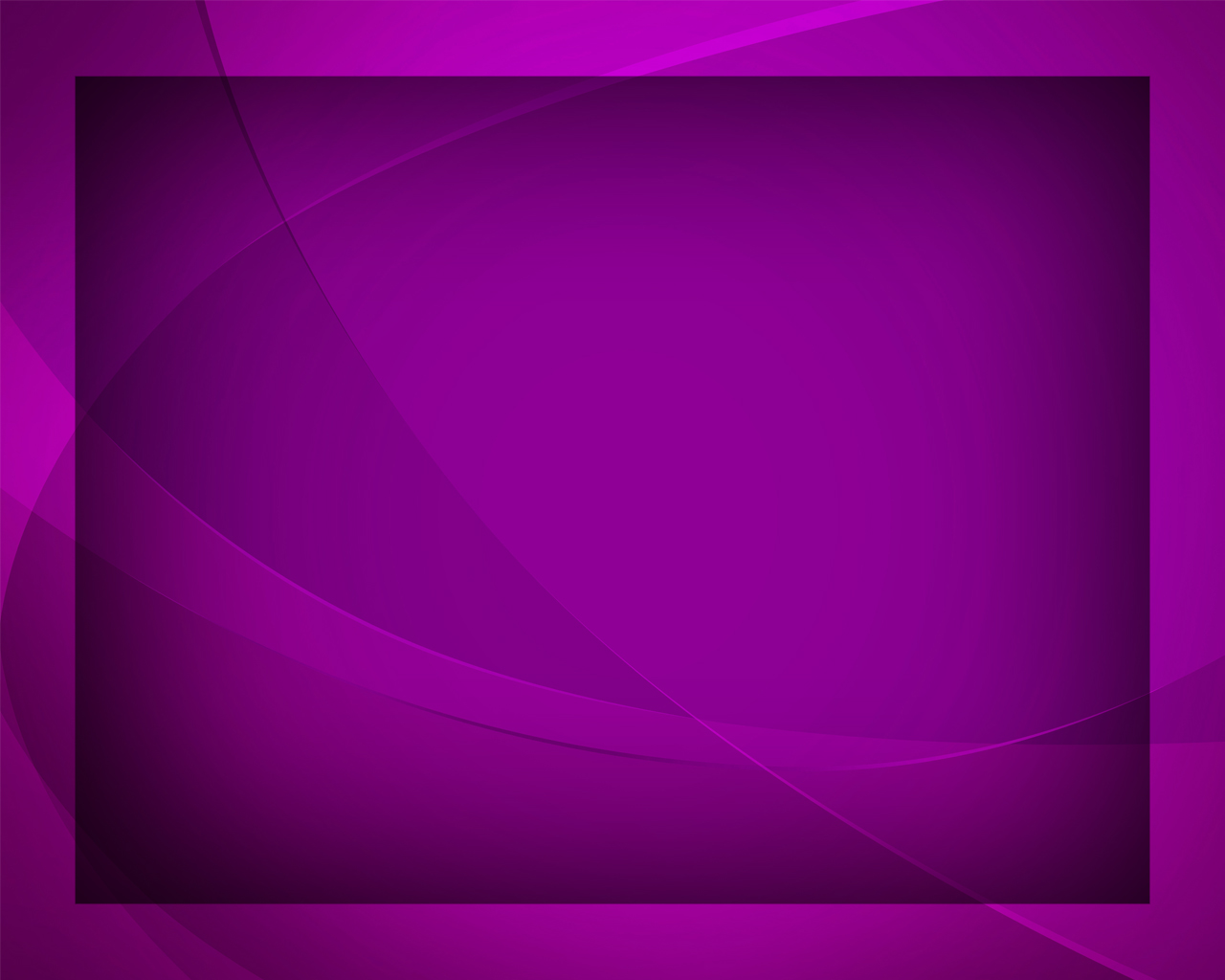 Буду вечно 
петь и славить 
Я Голгофский подвиг твой.
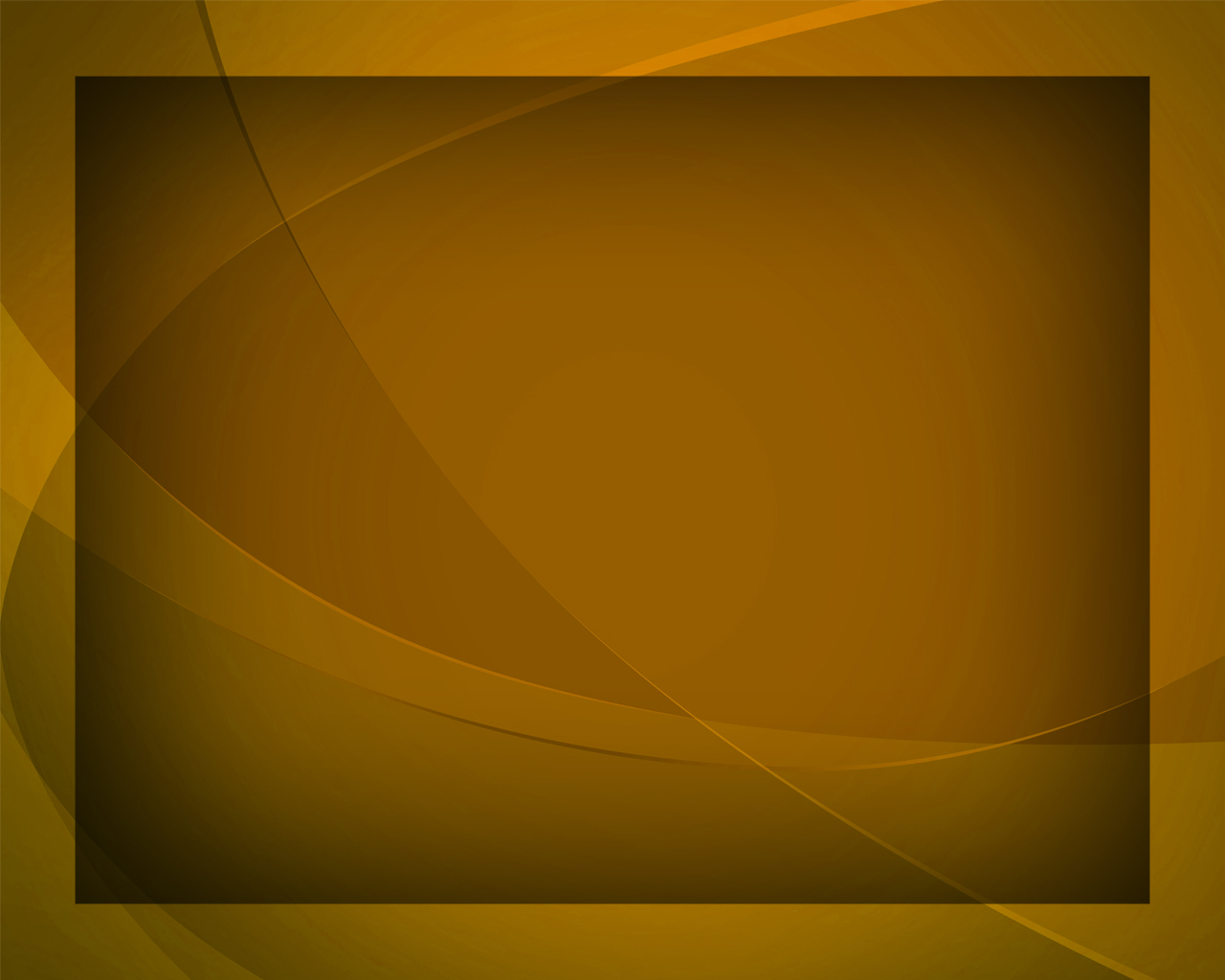 О великий Избавитель, 
Ты грехи мои простил,
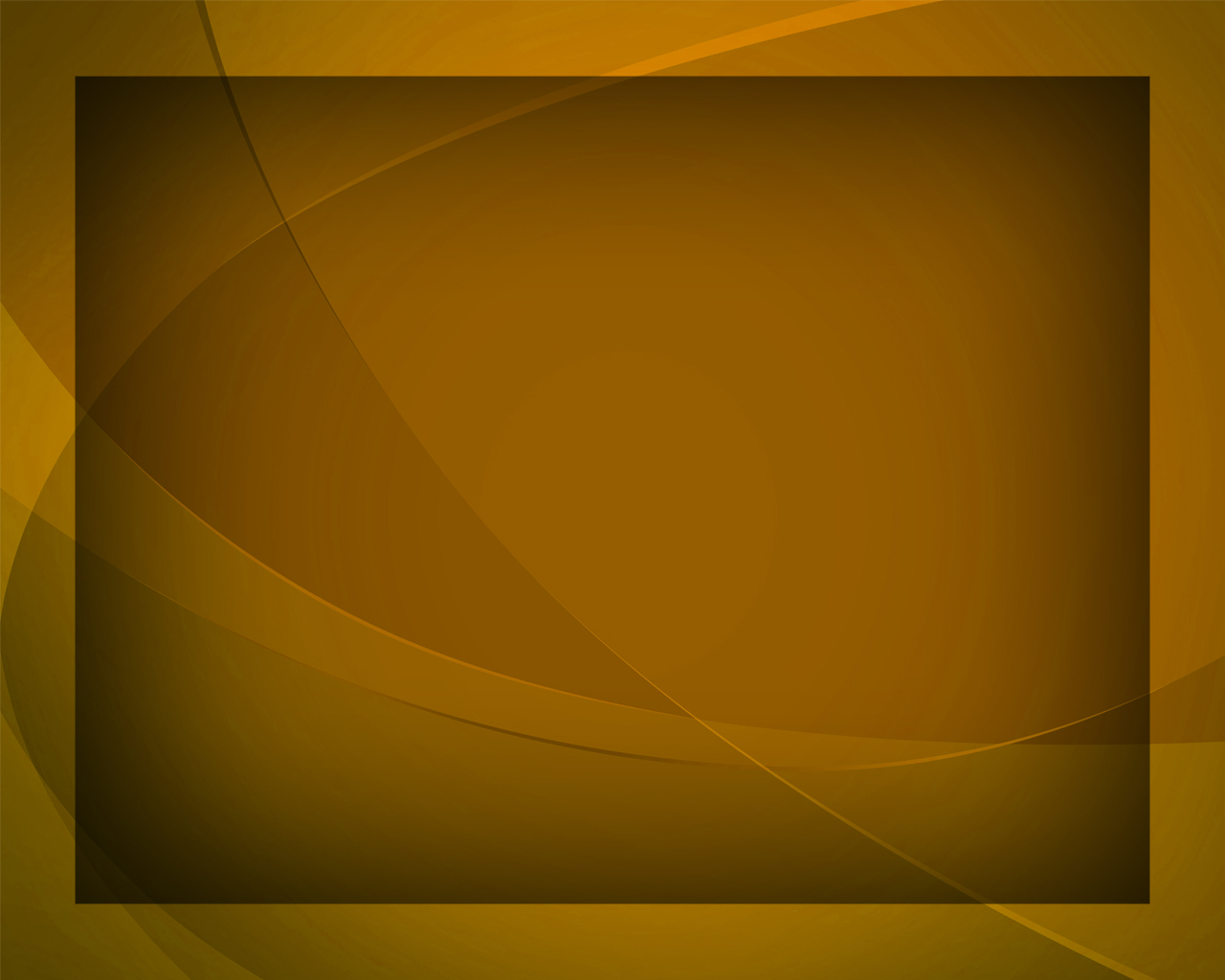 От страданья 
и мученья 
Ты меня освободил.
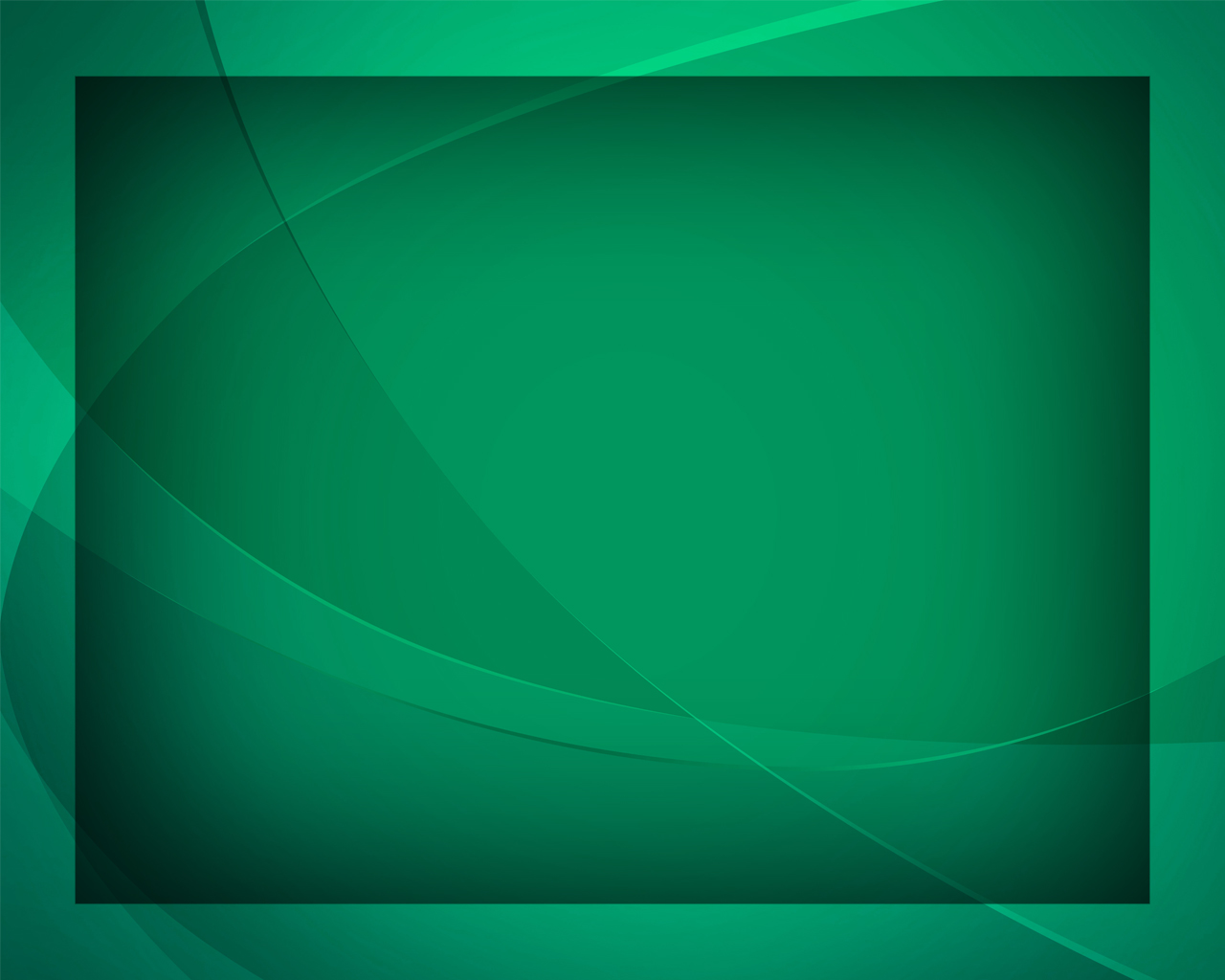 Путь мой был далёк и тёмен, 
Трудно было
 мне идти,
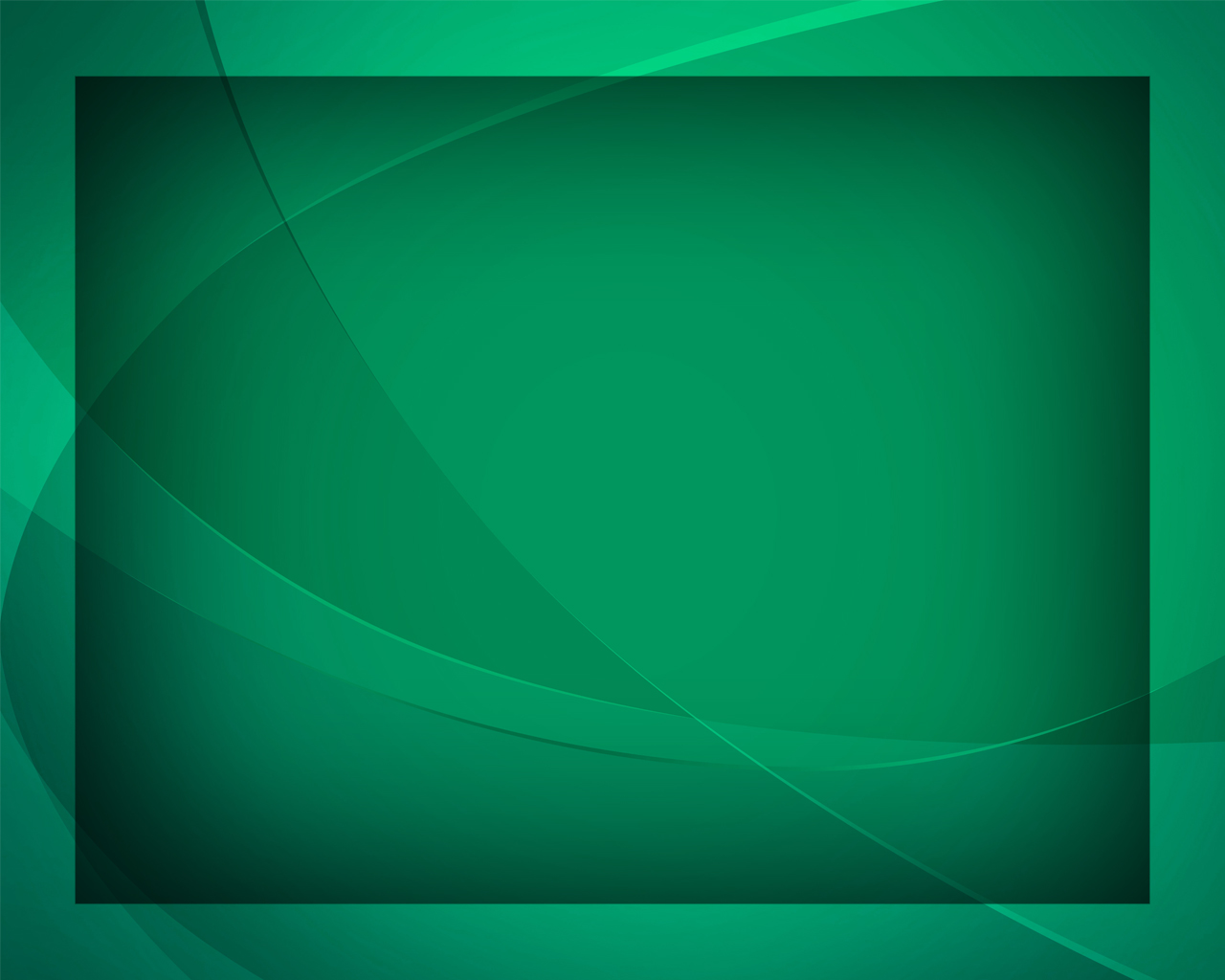 И к Тебе 
я обратился, 
Милосердный, 
на пути.
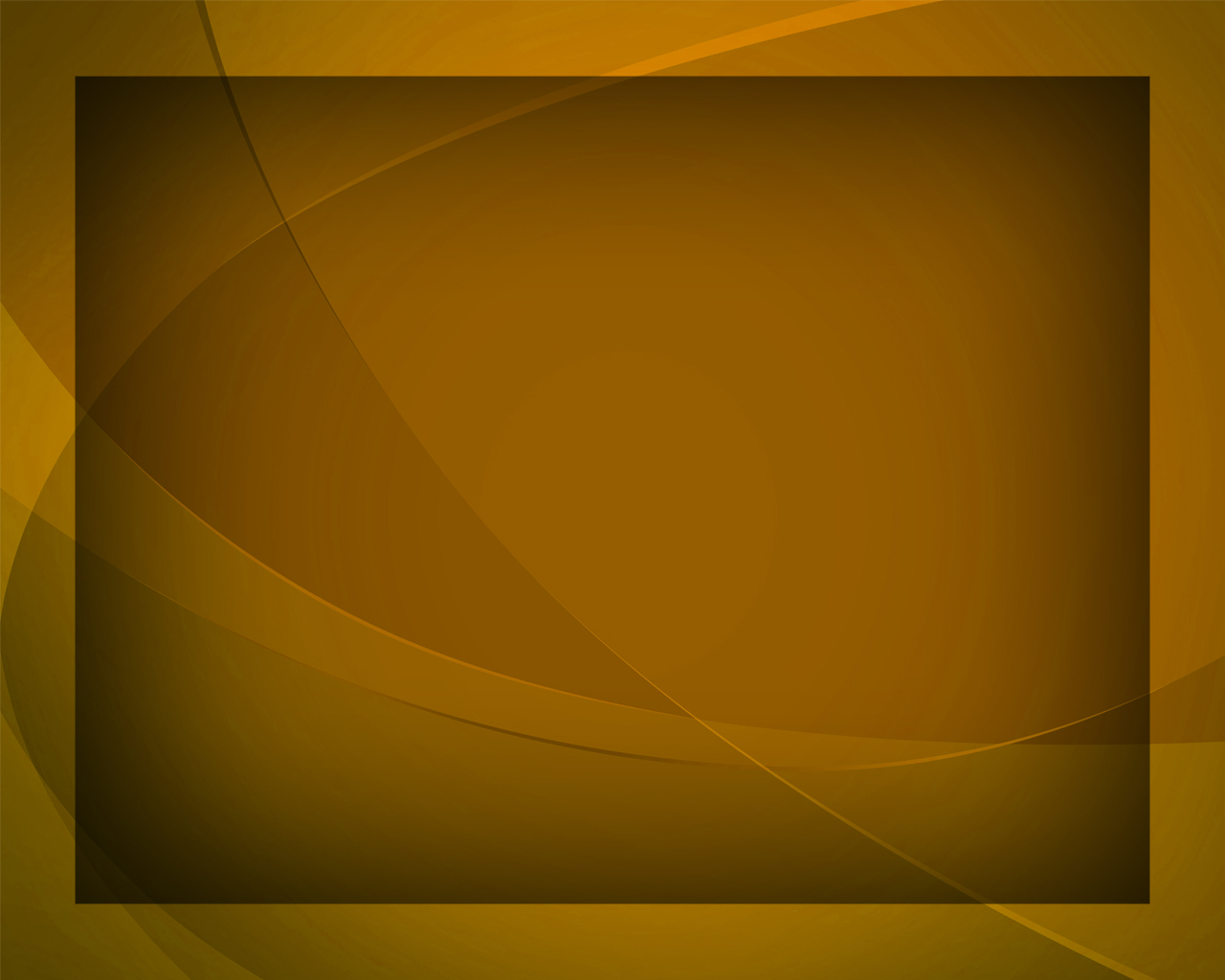 О великий Избавитель, 
Ты грехи мои простил,
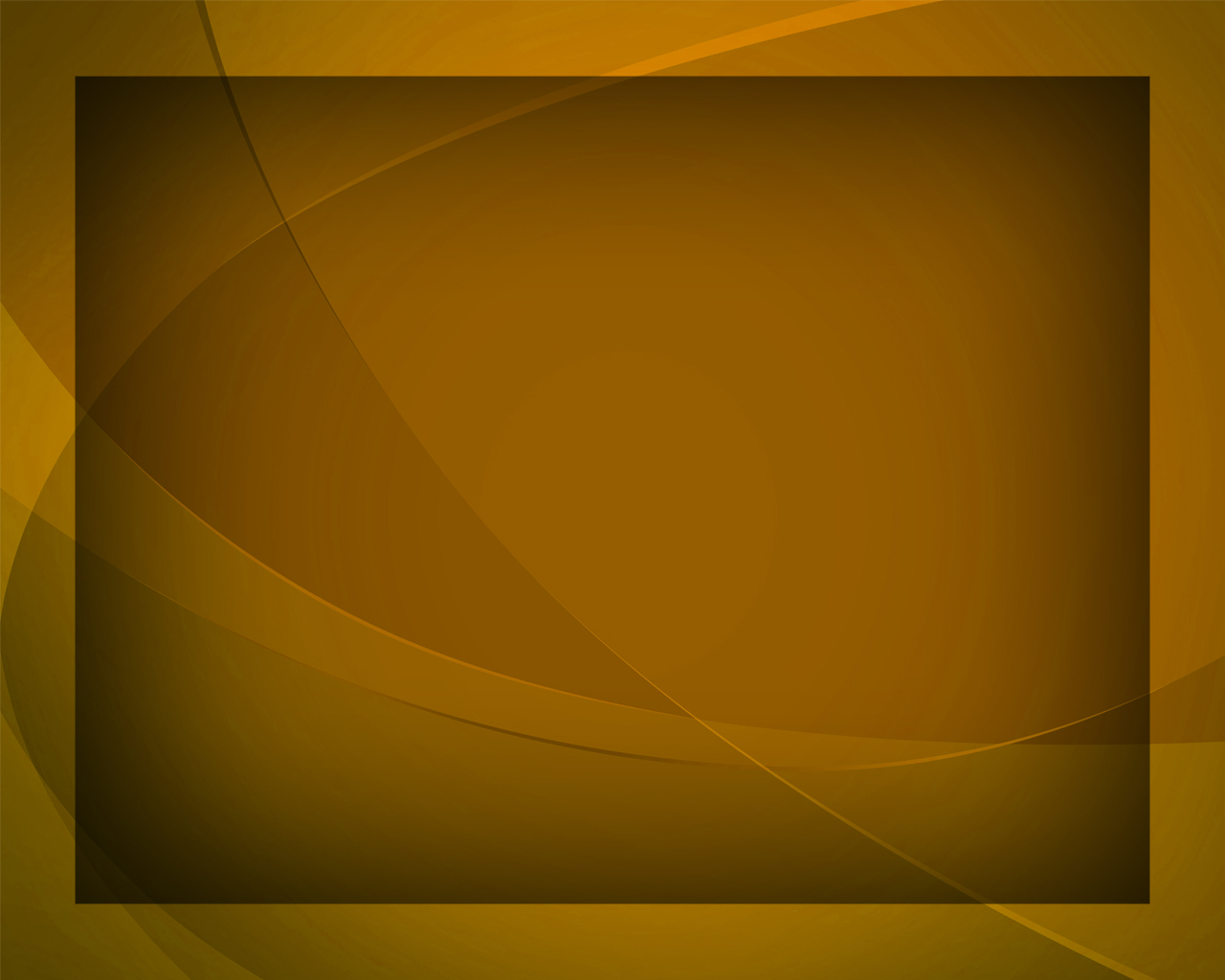 От страданья 
и мученья 
Ты меня освободил.
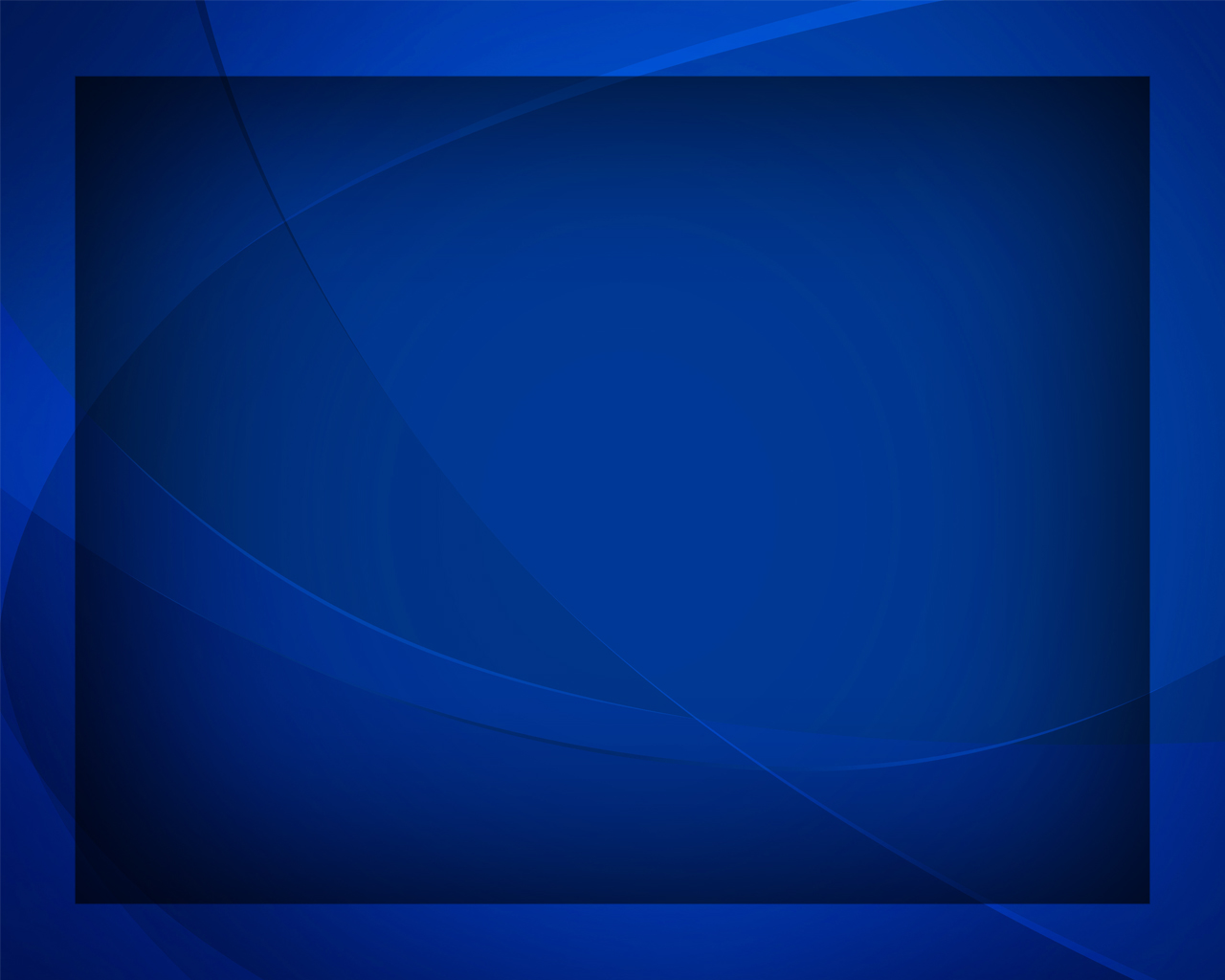 Жизнь мою Ты спас от смерти, 
Нежно слёзы осушил,
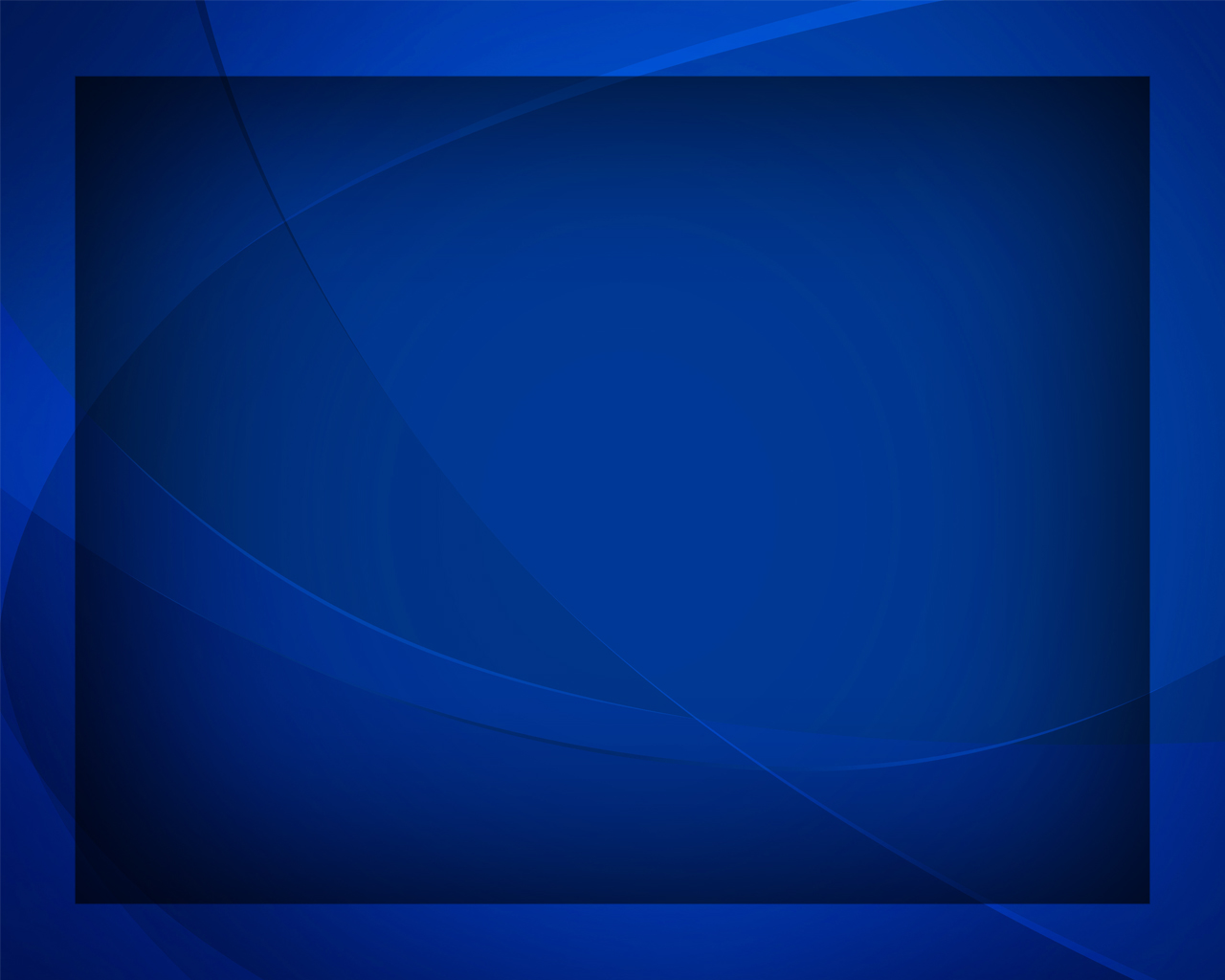 Дал мне видеть путь спасенья, 
Всю вину мою простил.
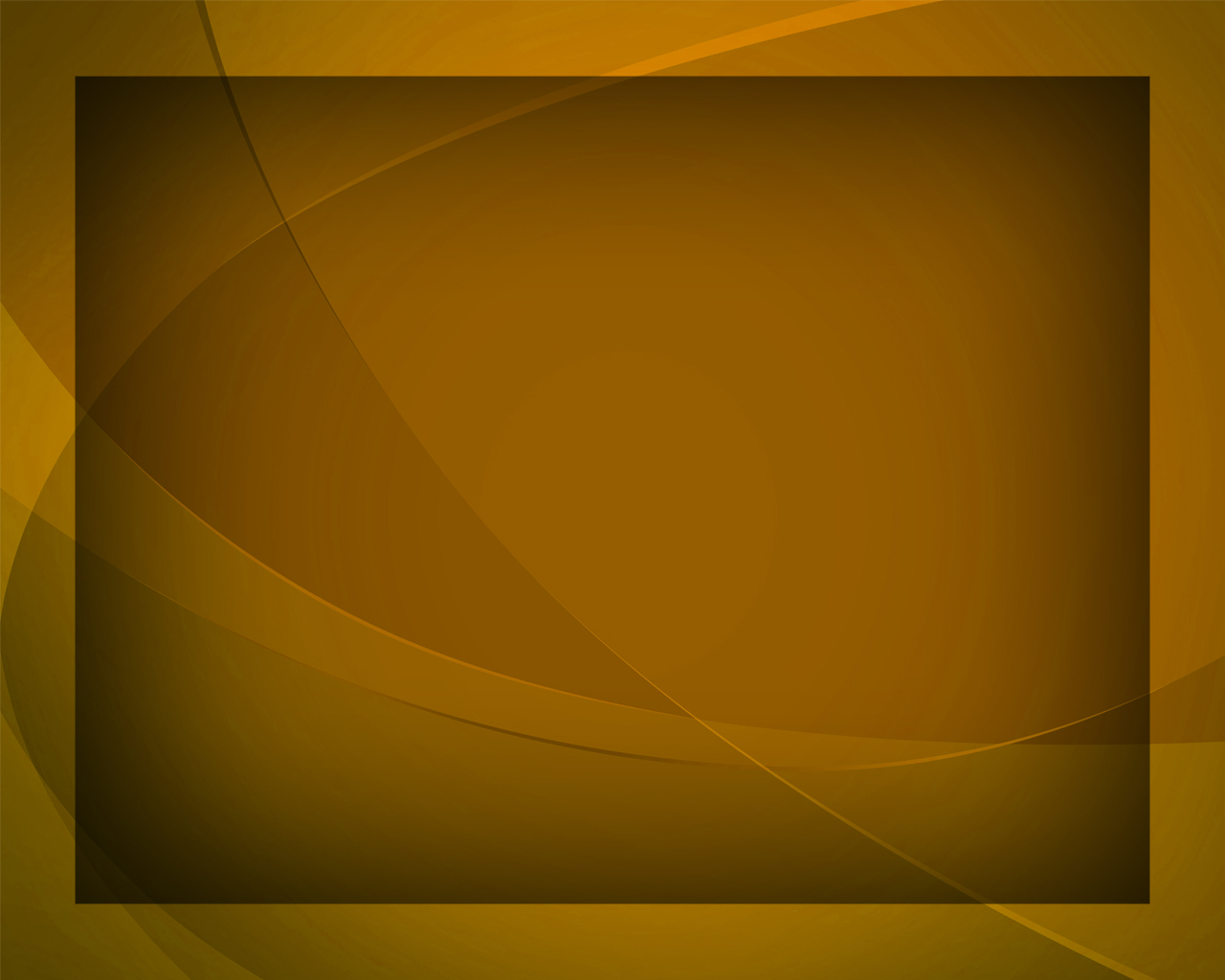 О великий Избавитель, 
Ты грехи мои простил,
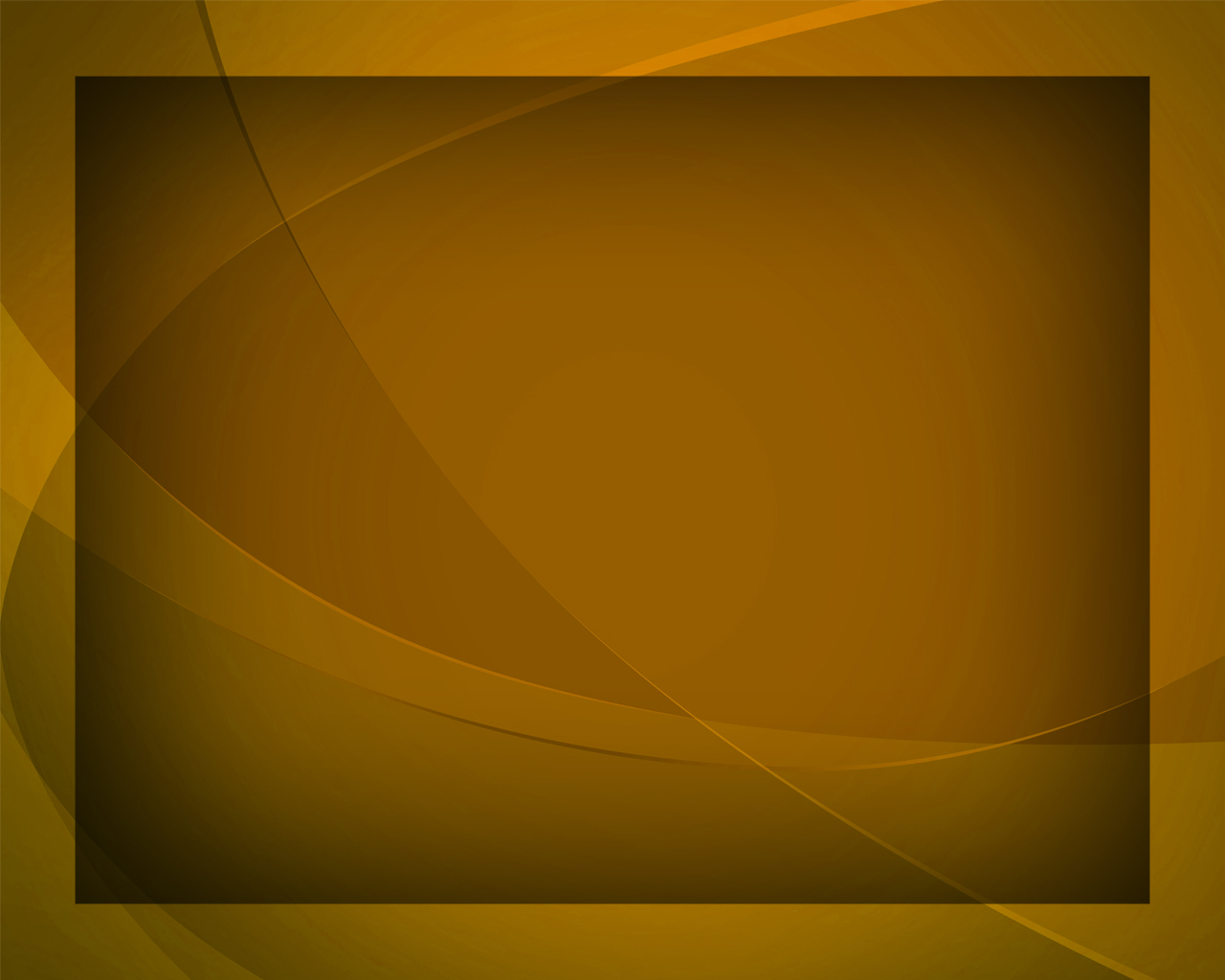 От страданья 
и мученья 
Ты меня освободил.
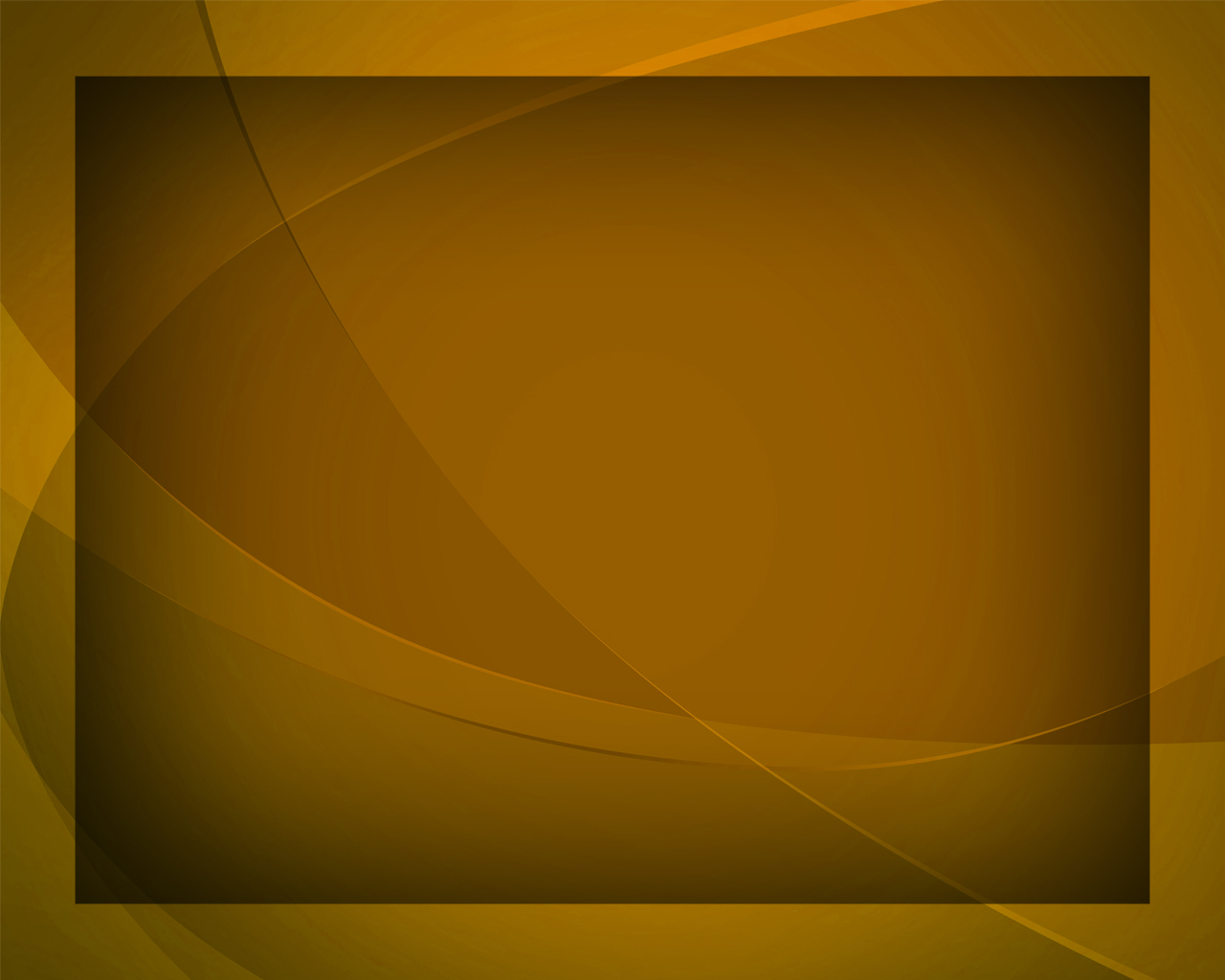